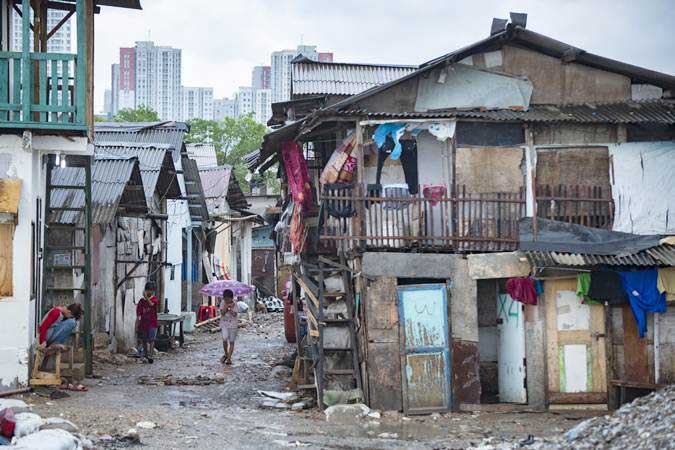 “ KEBIJAKAN PENANGGULANGAN KEMISKINAN ”
Medan, 6 Juni 2022
Oleh :
Ir. SUPRYANTO, MM
KEPALA DINAS PERUMAHAN DAN KAWASAN PERMUKIMAN
DINAS PERUMAHAN DAN KAWASAN PERMUKIMAN
PROVINSI SUMATERA UTARA
Jalan Abdul Haris Nasution No. 20, Pangkalan Mahsyur, Medan
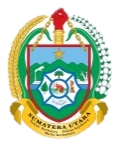 I. LATAR BELAKANG
Dalam Undang – Undang R.I. Nomor 23 Tahun 2014 tentang Pemerintahan Daerah, telah ditetapkan mandat yang diberikan kepada Pemerintah Provinsi untuk semua urusan wajib dan urusan pilihan, dimana didalamnya termasuk Urusan Pemerintahan Wajib yang berkaitan dengan Pelayanan Dasar bidang perumahan rakyat dan kawasan permukiman; yang menjadi tugas dan tanggung jawab dari Dinas Perumahan dan Kawasan Permukiman Provinsi Sumatera Utara.
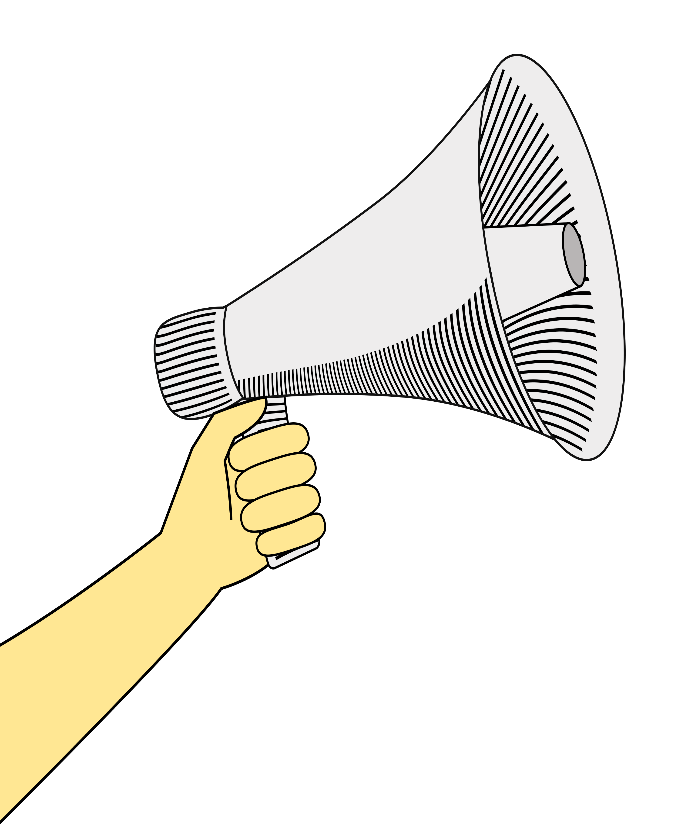 II. LANDASAN HUKUM
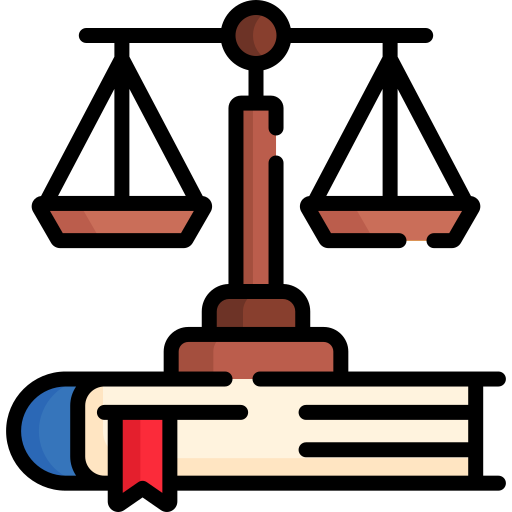 Undang-Undang Nomor 25 Tahun 2004 tentang Sistem Perencanaan Pembangunan Nasional
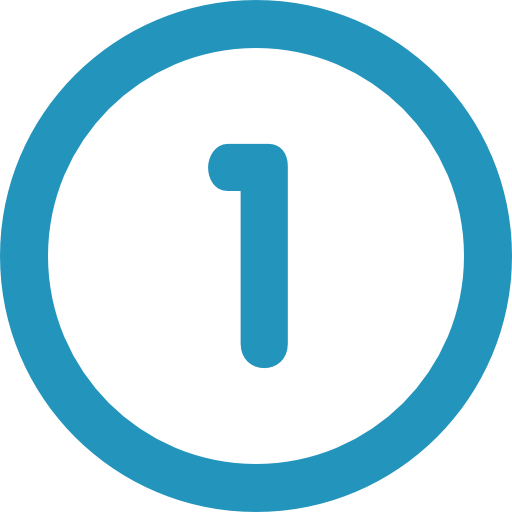 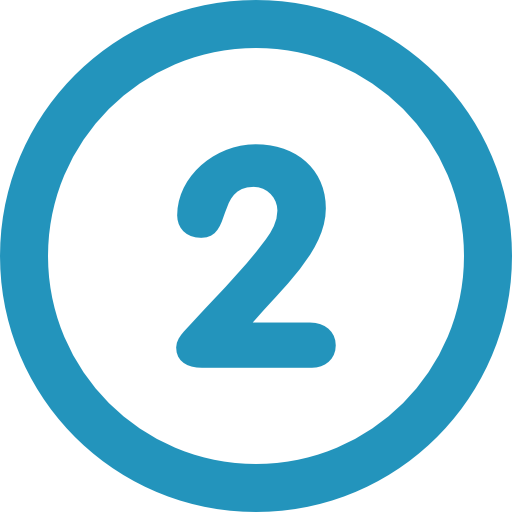 Undang-Undang Nomor 23 Tahun 2014 tentang Pemerintahan Daerah
Peraturan Pemerintah Nomor 2 Tahun 2018 tentang Standar Pelayanan Minimal (SPM)
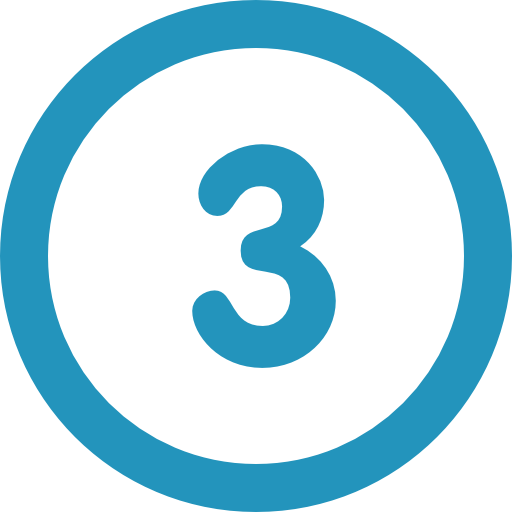 ISU & PERMASALAHAN POKOK DALAM PENYELENGGARAAN PERUMAHAN & KAWASAN PERMUKIMAN di PROVINSI SUMATERA UTARA
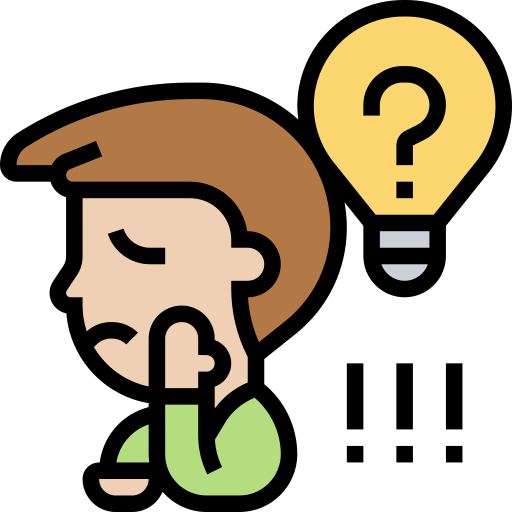 ISU & PERMASALAHAN POKOK DALAM PENYELENGGARAAN PERUMAHAN & KAWASAN PERMUKIMAN di PROVINSI SUMATERA UTARA
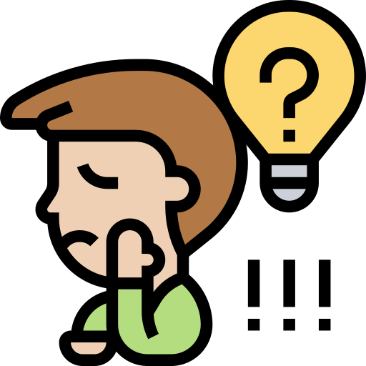 ISU & PERMASALAHAN POKOK DALAM PENYELENGGARAAN PERUMAHAN & KAWASAN PERMUKIMAN di PROVINSI SUMATERA UTARA
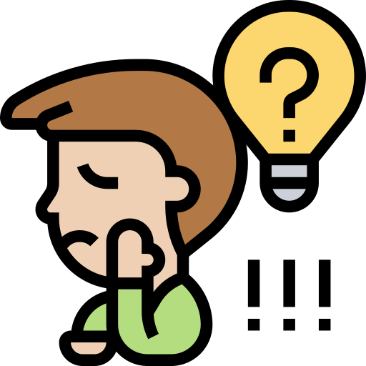 STRATEGI DAN ARAH KEBIJAKANDALAM PENANGGULANGAN KEMISKINAN
DINAS PERUMAHAN DAN KAWASAN PERMUKIMAN
Strategi yang dilakukan untuk mencapai tujuan pada Rencana Strategis Dinas Perumahan Dan Kawasan Permukiman Provinsi Sumatera Utara Tahun 2019 – 2023
Pembangunan Prasarana Sarana dan Utilitas Umum (PSU) Permukiman pada kegiatan dan  kawasan strategis daerah;
8 STRATEGI DAN ARAH KEBIJAKAN
Melakukan rehabilitasi rumah tidak layak huni melalui pola pemberdayaan masyarakat;
Meningkatkan peran Pemerintah, Pemerintah daerah dan badan usaha dalam melakukan rehabilitasi rumah tidak layak huni di Provinsi Sumatera Utara
Pengadaan Lahan Pembangunan Perumahan Provinsi Sumatera Utara (Mendukung Penyediaan Hunian Pada Kawasan Strategis);
STRATEGI DAN ARAH KEBIJAKANDALAM PENANGGULANGAN KEMISKINAN
DINAS PERUMAHAN DAN KAWASAN PERMUKIMAN
Strategi yang dilakukan untuk mencapai tujuan pada Rencana Strategis Dinas Perumahan Dan Kawasan Permukiman Provinsi Sumatera Utara Tahun 2019 – 2023
Penyediaan dan rehabilitasi rumah korban bencana provinsi;
8 STRATEGI DAN ARAH KEBIJAKAN
Fasilitasi penyediaan rumah bagi masyarakat yang terkena relokasi program pemerintah daerah provinsi Provinsi ;
. Meningkatkan kondisi lingkungan perumahan/permukiman yang sehat, aman dan nyaman
. Pembinaan pemerintah kabupaten / kota dalam merencanakan dan melakukan penataan dan peningkatan kualitas kawasan permukiman kumuh dimasing – masing wilayah.
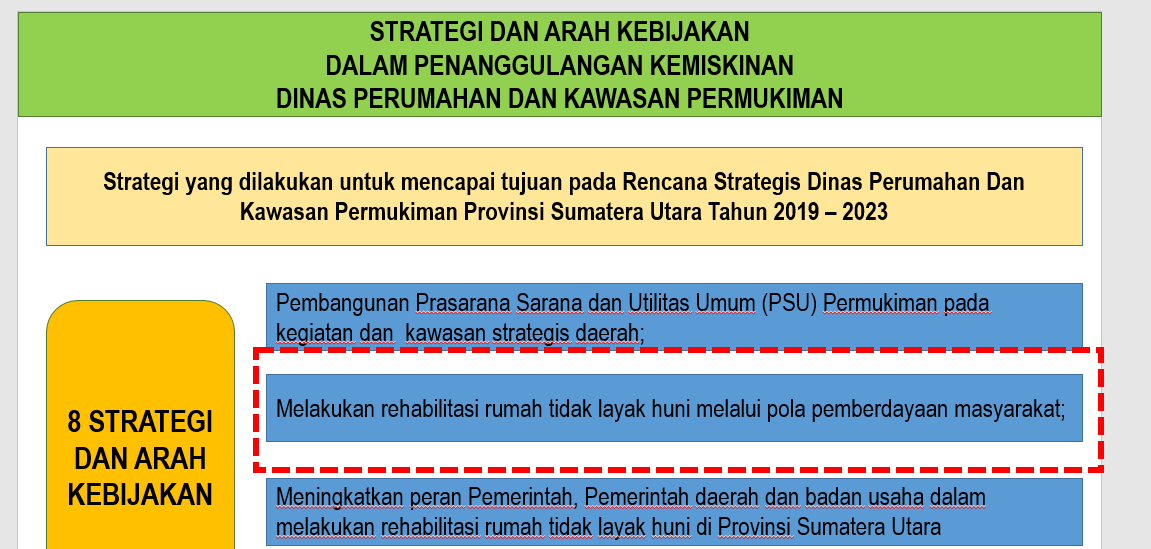 “PEMBANGUNAN/REHABILITASI RUMAH TIDAK LAYAK HUNI”
PROGRAM/KEGIATAN DALAM PENANGGULANGAN KEMISKINAN
DINAS PERUMAHAN DAN KAWASAN PERMUKIMAN
PEMBANGUNAN/REHABILITASI RUMAH TIDAK LAYAK HUNI
Merupakan Kebijakan dan Strategi dalam Penanggulangan Kemiskinan di Provinsi Sumatera Utara
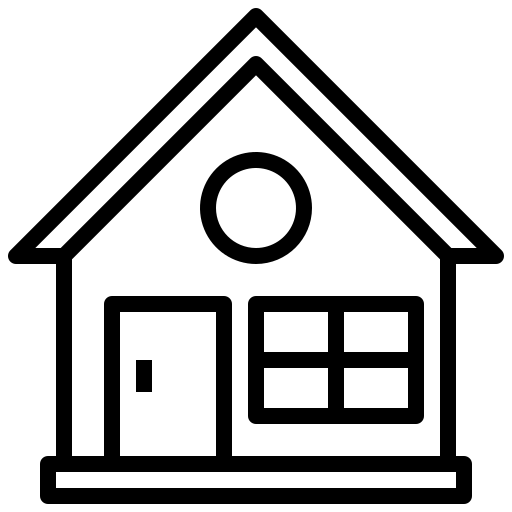 DATABASE/ANGKA 
PEMBANGUNAN/REHABILITASI RTLH 
TA. 2012 s.d TA. 2022 (KONDISI EXISTING)
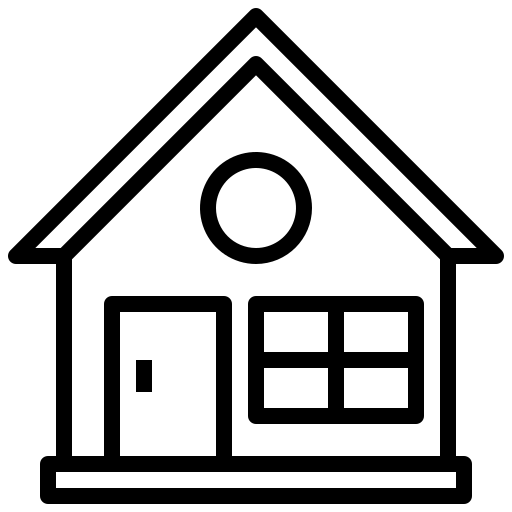 PROGRAM KAWASAN PERMUKIMAN
KEGIATAN PENINGKATAN KUALITAS KAWASAN PERMUKIMAN KUMUH DENGAN LUAS 10 (SEPULUH) HA SAMPAI DENGAN
DI BAWAH 15 (LIMA BELAS) HA
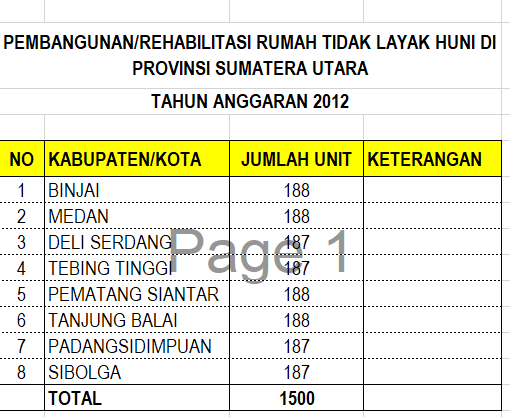 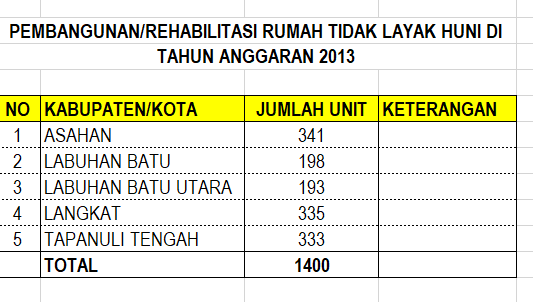 DATABASE/ANGKA 
PEMBANGUNAN/REHABILITASI RTLH 
TA. 2012 s.d TA. 2022 (KONDISI EXISTING)
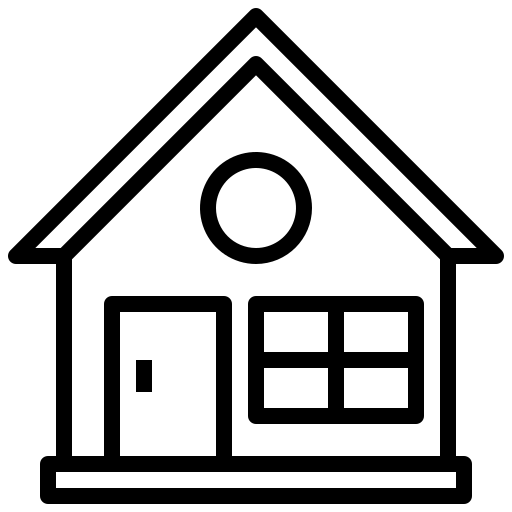 PROGRAM KAWASAN PERMUKIMAN
KEGIATAN PENINGKATAN KUALITAS KAWASAN PERMUKIMAN KUMUH DENGAN LUAS 10 (SEPULUH) HA SAMPAI DENGAN
DI BAWAH 15 (LIMA BELAS) HA
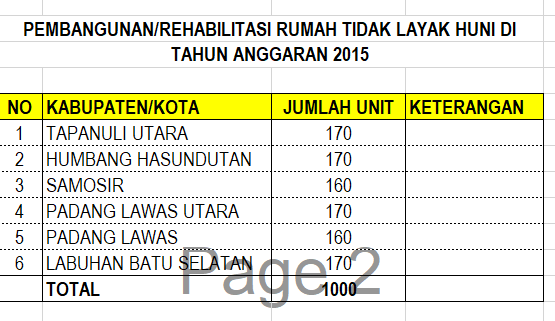 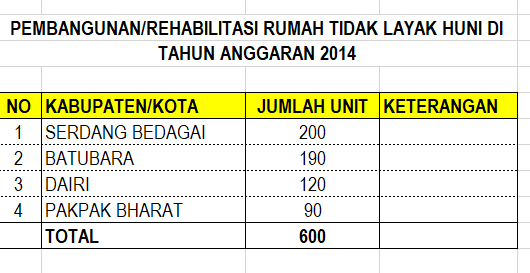 DATABASE/ANGKA 
PEMBANGUNAN/REHABILITASI RTLH 
TA. 2012 s.d TA. 2022 (KONDISI EXISTING)
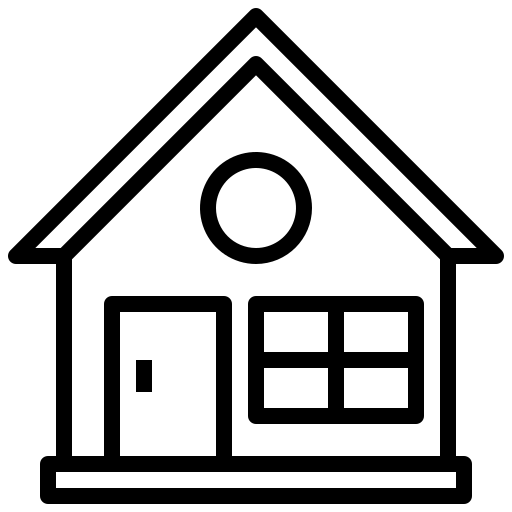 PROGRAM KAWASAN PERMUKIMAN
KEGIATAN PENINGKATAN KUALITAS KAWASAN PERMUKIMAN KUMUH DENGAN LUAS 10 (SEPULUH) HA SAMPAI DENGAN
DI BAWAH 15 (LIMA BELAS) HA
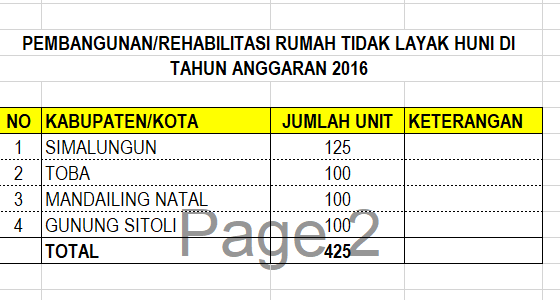 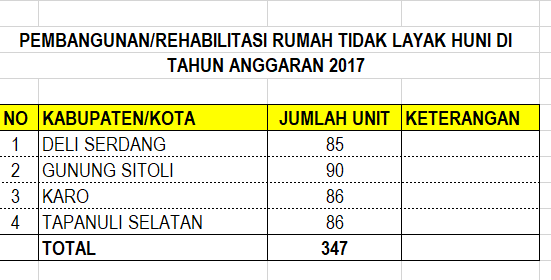 DATABASE/ANGKA 
PEMBANGUNAN/REHABILITASI RTLH 
TA. 2012 s.d TA. 2022 (KONDISI EXISTING)
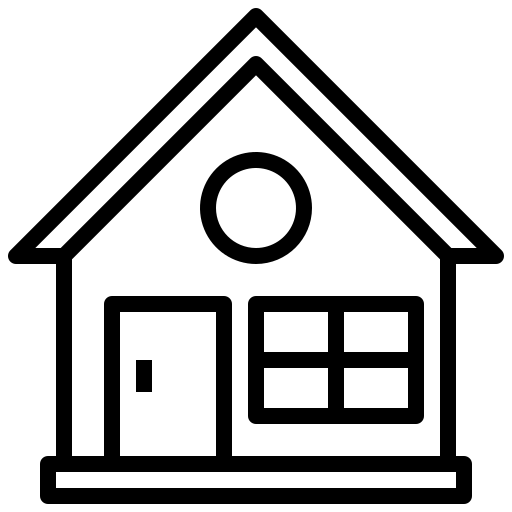 PROGRAM KAWASAN PERMUKIMAN
KEGIATAN PENINGKATAN KUALITAS KAWASAN PERMUKIMAN KUMUH DENGAN LUAS 10 (SEPULUH) HA SAMPAI DENGAN
DI BAWAH 15 (LIMA BELAS) HA
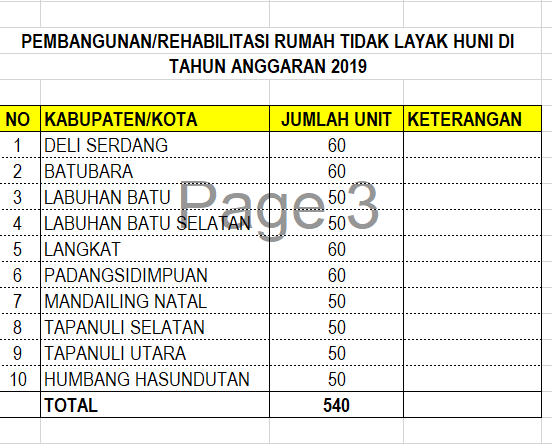 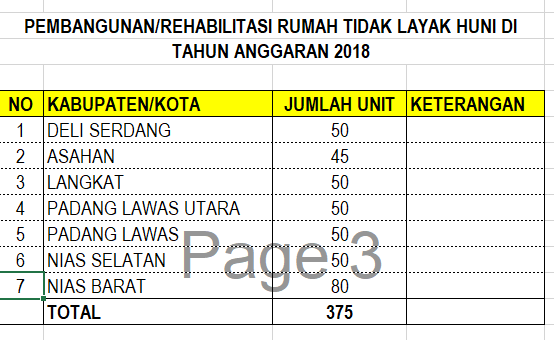 DATABASE/ANGKA 
PEMBANGUNAN/REHABILITASI RTLH 
TA. 2012 s.d TA. 2022 (KONDISI EXISTING)
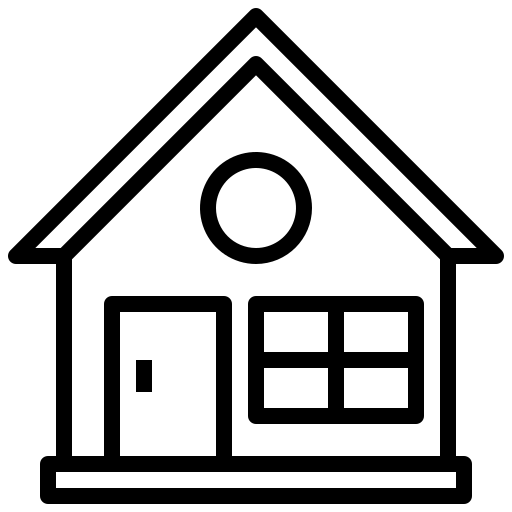 PROGRAM KAWASAN PERMUKIMAN
KEGIATAN PENINGKATAN KUALITAS KAWASAN PERMUKIMAN KUMUH DENGAN LUAS 10 (SEPULUH) HA SAMPAI DENGAN
DI BAWAH 15 (LIMA BELAS) HA
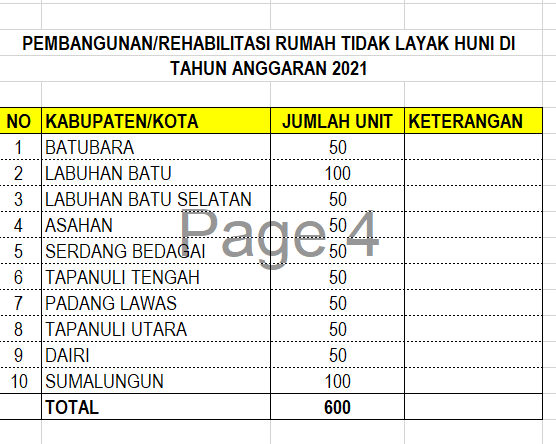 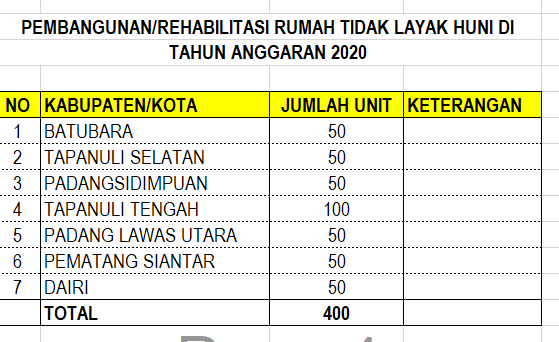 DATABASE/ANGKA 
PEMBANGUNAN/REHABILITASI RTLH 
TA. 2012 s.d TA. 2022 (KONDISI EXISTING)
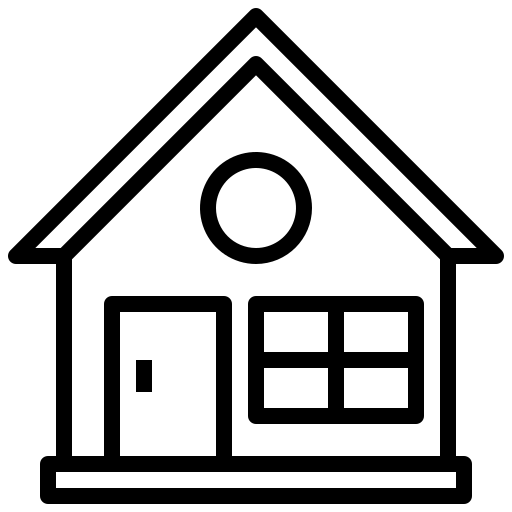 PROGRAM KAWASAN PERMUKIMAN
KEGIATAN PENINGKATAN KUALITAS KAWASAN PERMUKIMAN KUMUH DENGAN LUAS 10 (SEPULUH) HA SAMPAI DENGAN
DI BAWAH 15 (LIMA BELAS) HA
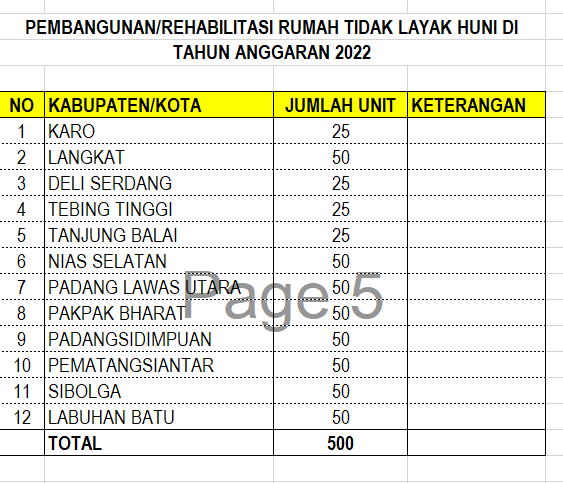 RENCANA TAHUN 2023 YAITU :
500 UNIT
TARGET – REALISASI (%)
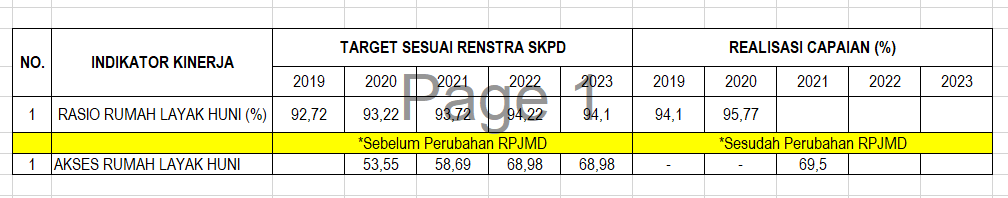 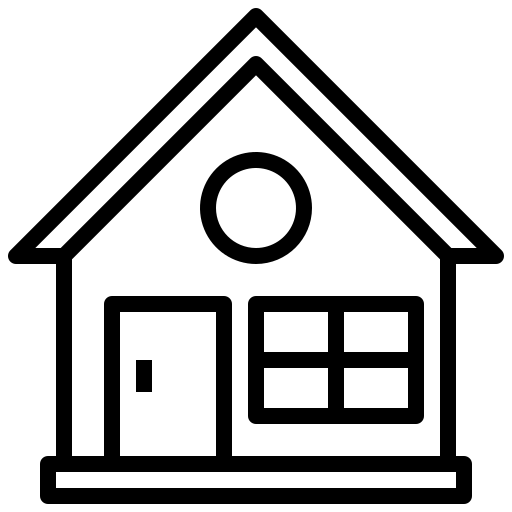 * Sumber : Pokja PPAS dan BPS SUMUT
TARGET – REALISASI (%)
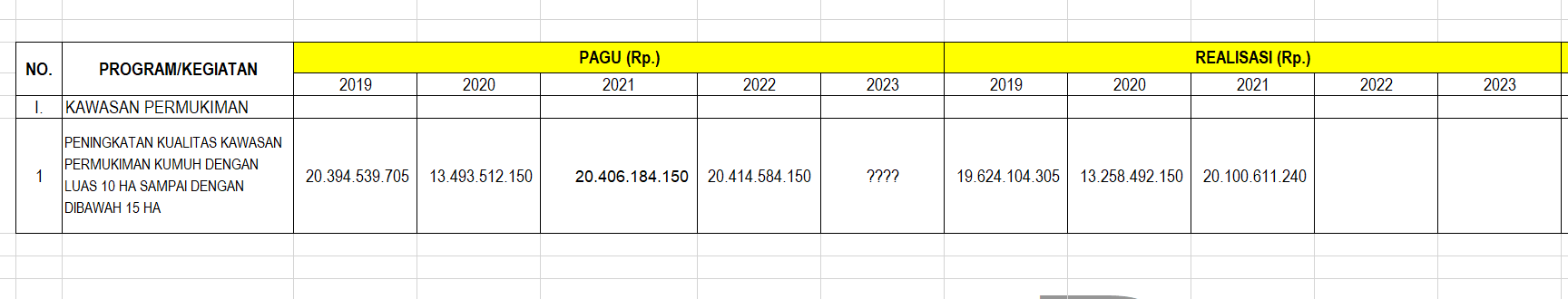 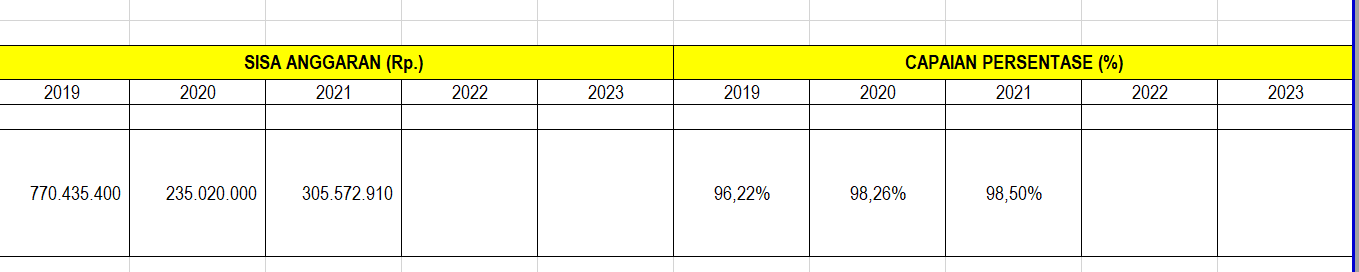 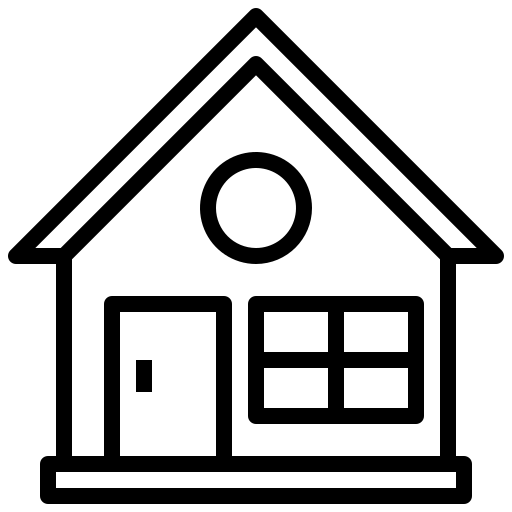 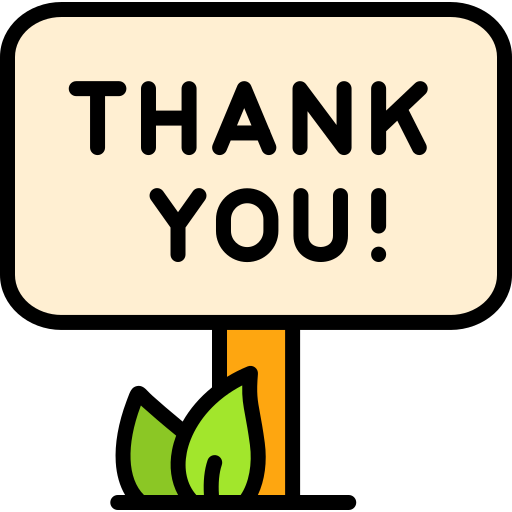 DINAS PERUMAHAN DAN KAWASAN PERMUKIMAN
PROVINSI SUMATERA UTARA
Jalan Abdul Haris Nasution No. 20, Pangkalan Mahsyur, Medan